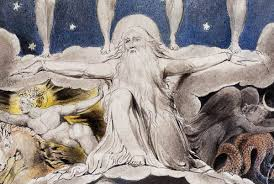 Concluding Blake
Quotes, 
themes, 
questions
Your task, considering, for example, the themes of religion, nature, industrialisation, love, entrapment,  creativity, childhood
Write your quote on a white board
Identify the poem
Identify the theme
Learn the quote off by heart
Analyse it.
Find a student who has a thematic link in their quote
Analyse the links between your quotes – and provide two more quotes from other poems, explaining the links to your original quotes
Present your ideas to the rest of the class.
valleys wild 
write//in a book that all may read 
I wrote my happy songs 
he calls himself a lamb
He is meek and he is mild 
For Mercy, Pity, Peace and Love//Is God our father dear 
Where Mercy, Love and Pity dwell//There God is dwelling too
On the echoing green… on the darkening green 
these flowers of London town 
multitudes of lambs 
in soot I sweep 
locked up in coffins of black 
 So if all do their duty, they need not fear harm  
Love seeketh not itself to please 
 Love seeketh only self to please 
rich and fruitful land 
land of poverty 
Little black thing 
taught me to sing the notes of woe 
who make up a heaven of our misery 
the sun is gone down 
the dews of night arise 
your spring and your day are wasted in play  
What immortal hand or eye// Could frame thy fearful symmetry? 
Did he who made the lamb make thee? 
A chapel was built in the midst//Where I used to play on the green.  
binding with briars my joys and desires 
the mind-forged manacles 
each chartered street  … the chartered Thames does flow 
there grows one in the human brain
Some clusters….
Nature:  valleys wild (Introduction – I)
Nature:  On the echoing green… on the darkening green (The Echoing Green – I)
Nature – the sun is gone down (Nurse’s Song – E)
Nature – the dews of night arise (Nurse’s Song – E)
Creativity:  write//in a book that all may read (Introduction – I)
Creativity:  I wrote my happy songs (Introduction – I)
Creativity/religion - What immortal hand or eye// Could frame thy fearful symmetry? (The Tiger – E)
Creativity/religion – Did he who made the lamb make thee? (The Tiger – E)
Religion:  he calls himself a lamb (Lamb – I)
Religion:  He is meek and he is mild (Lamb – I)
Religion:  For Mercy, Pity, Peace and Love//Is God our father dear (The Divine Image – I)
Religion:  Where Mercy, Love and Pity dwell//There God is dwelling too (The Divine Image – I)
Religion – So if all do their duty, they need not fear harm  (The Chimney-Sweeper – I)
Religion – who make up a heaven of our misery (The Chimney-Sweeper – E)
Childhood – these flowers of London town (Holy Thursday – I)
Childhood – multitudes of lambs (Holy Thursday – I)
Childhood – in soot I sweep (The Chimney-Sweeper – I)
Childhood – locked up in coffins of black (The Chimney-Sweeper – I)
Childhood – Little black thing (The Chimney-Sweeper – E)
Love – Love seeketh not itself to please (The Clod and the Pebble – E)
Love Love seeketh only self to please (The Clod and the Pebble – E)
England – rich and fruitful land (Holy Thursday – E)
England – land of poverty (Holy Thursday – E)
Authority – taught me to sing the notes of woe (The Chimney-Sweeper – E)
Authority – your spring and your day are wasted in play (Nurse’s Song – E) 
Restriction – binding with briars my joys and desires (The Garden of Love – E)
Restriction – the mind-forged manacles (London – E)
Restriction – there grows one in the human brain (The Human Abstract - E)
Restriction/Industrialisation – each chartered street  … the chartered Thames does flow (London – E)
Industrialisation:  A chapel was built in the midst//Where I used to play on the green.  (The Garden of Love – E)
5 minute plan for ….
Explore how William Blake presents divinity in “Holy Thursday” (I) and make connections with one or two other poems from your collection.
You should consider Blake’s use of poetic and stylistic techniques and significant literary or other relevant contexts

Decide on second poem …. three main points … similarities and differences…characteristic features of Blake’s poetry …  reference to engravings….
Your question
Either
Explore how William Blake presents divinity in “Holy Thursday” (I) and make connections with one or two other poems from your collection.
You should consider Blake’s use of poetic and stylistic techniques and significant literary or other relevant contexts
Or
Explore how William Blake presents nature in ‘The Ecchoing Green’ and make connections with one or two other poems from your collection. 
You should consider Blake’s use of poetic and stylistic techniques and significant literary or other relevant contexts
My notes – compared to “Nurse’s Song” (I)
First person – focalised through the nurse 
The Nurse - nurturing capacity - to protect the freedom of childhood – no desire to repress or rule. Permission to play -  extending children’s innocence
Phonological repetition of ‘l' sounds – laughing, little, leave, light – softness of the voice
The poem has four quatrains, rhymed ABCB -  internal rhyme in lines 3 and 7 - calm rhythmic quality. 
Light fades faster:  awareness of experience?
First person plural – focalised through the children 
Lexical clusters of happiness – ‘happy', ‘merry', ‘cheerful', ‘laugh', ‘joys', ‘sport‘ – nature as positive
short lines - the rhymes quickly follow one another - an audible sense of ‘echo'.
Use of rhyming couplets:  suggests the simplicity of a child's speech or nursery rhyme.
Fading light  -
Voices of children (sound)
Green/spring/birds
Lexical clusters of nature
Older generation
Anapestic rhythm
Nurturing 
Positive nature
Engravings: suggesting echo of experience
[Speaker Notes: Unlike The Ecchoing Green, the darkness appears much earlier in Nurse's Song. The children focus only on making the most of the daylight. However, the nurse is aware of the threat that lurks in darkness (‘the dews of night arise' seems unhealthy) and the need to be responsible in terms of the day to come. A central theme in Nurse's Song is the nature of authority and leadership, related to the theme of parental care. This nurse is someone who is with, but not in charge of, her children. Her care does not repress or restrict them; she responds to their needs for freedom and enjoys their capacity for play Fading light  - appearing earlier in NS – inevitability of darkness/experience The nature of authority – the older generation enjoy being with the children – no repression.  Grapes – suggest arrival of experience in contrast to innocence of child with kite.  Weeping willow contrasts to dancing children.]